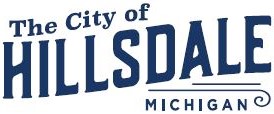 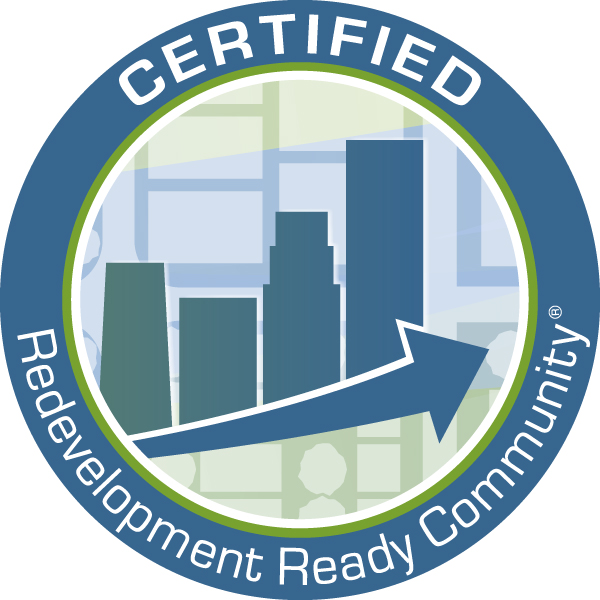 M-99 Traffic Calming Plan
4 to 3 lane conversion
Road Diet 2027
Background
2008	MDOT completed the current reconstruction of M-99.
2013	TIFA conducted a place making study. It was recommended to 							implement a traffic calming plan (road diet) to M-99 
2020	City and mdot staff met to discuss preliminary requirements of a traffic 					calming of m-99. The same afternoon that the meeting was held, the 						Governor ordered a lockdown of the State due to the growing 							pandemic from Covid.
2023	Mdot contacts city to explore interest in implementing traffic calming 					during 2027 m-99 resurfacing project.
2024	Submitted application for a transportation alternative program (tap) grant to 			help offset costs.
2027	Scheduled project to begin. Any delays due to the “road diet” design delays or 			tap grant could change project start to 2028
Motivation
Calmer traffic flow
Pedestrian safety
Noise reduction
Economic development
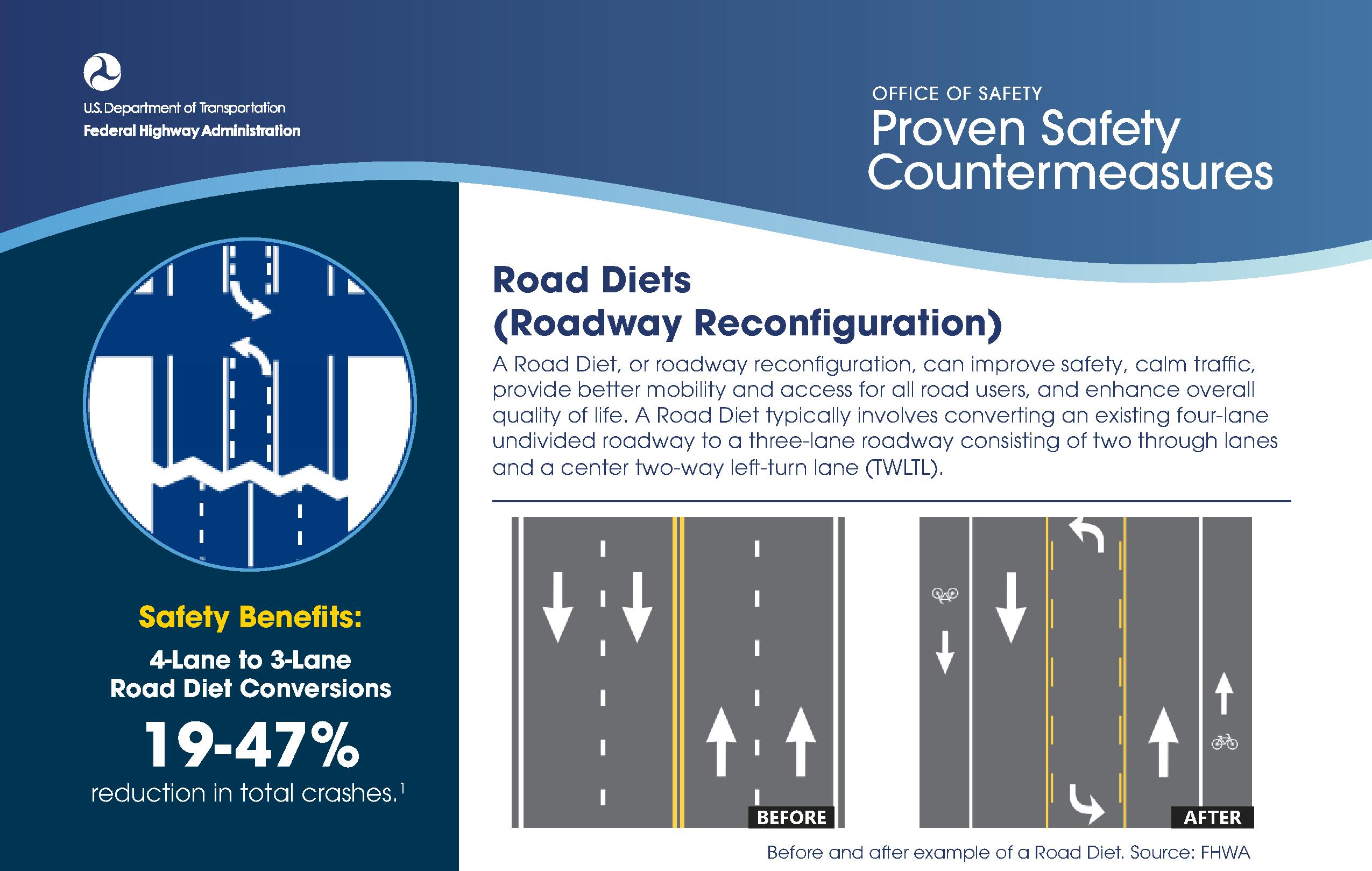 Intersection Safety
All left turns cross only one lane
Wider turning radius for right turns
Buffer zones along parking areas
Reduction in sideswipe and rear end crashes
Project Goals
Make pedestrian crossings safer
Add signage and new crosswalks

Make biking safer
Add bike lanes along Broad st.

Make it safer for drivers
Reduce risk of injury in a crash
Add designated left turn lane
Slow traffic through downtown
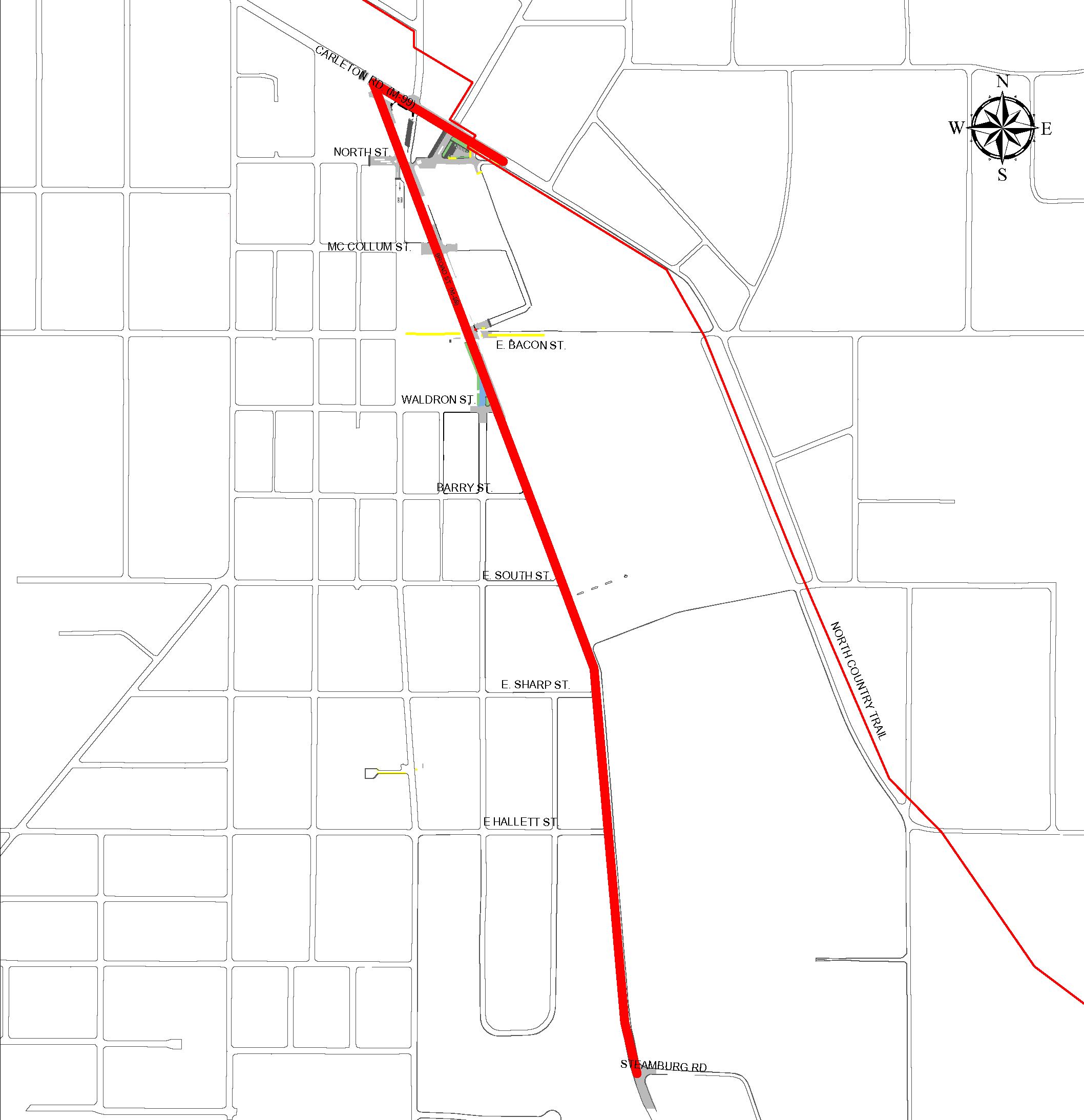 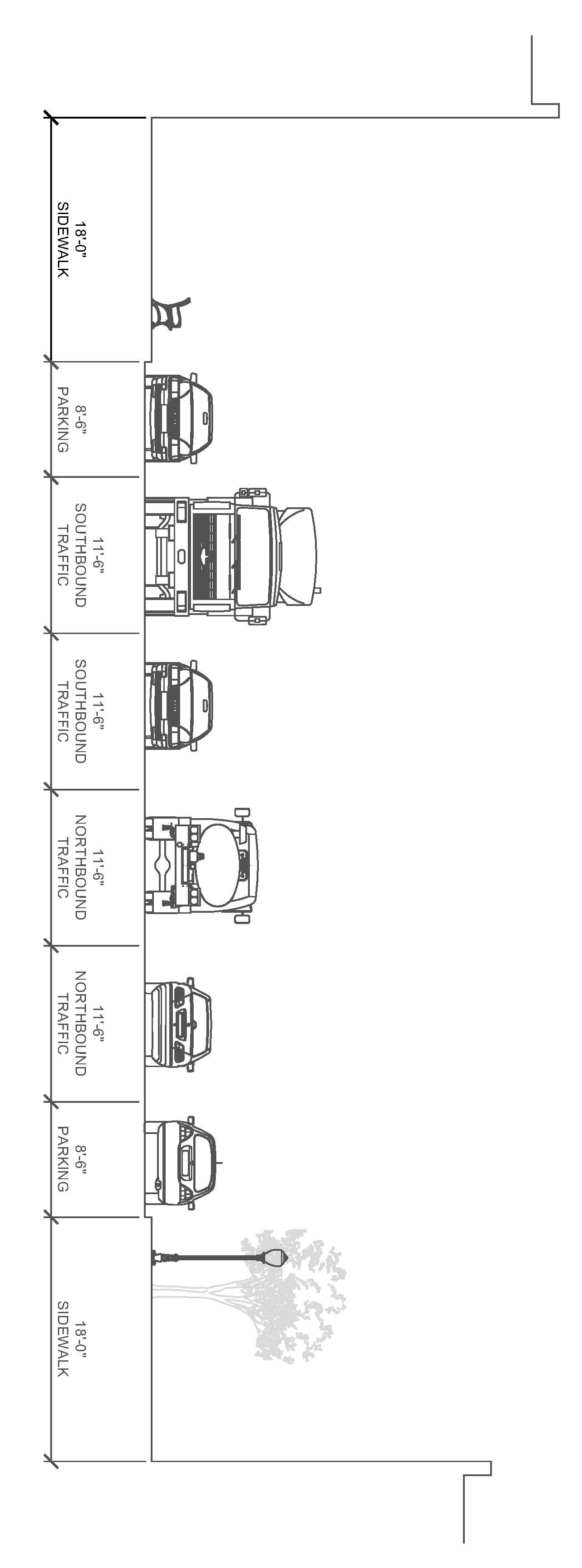 Existing Street Conditions
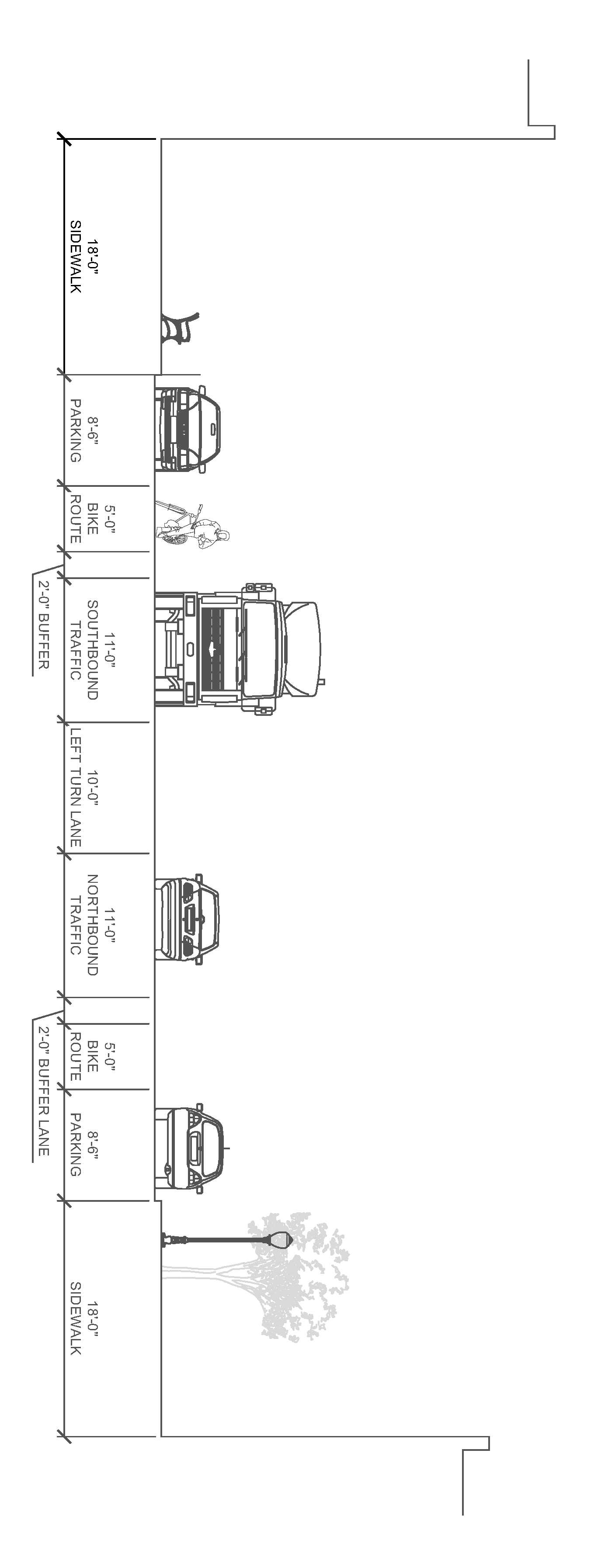 Proposed Street Conditions
Project Plans – Steamburg at S. Broad
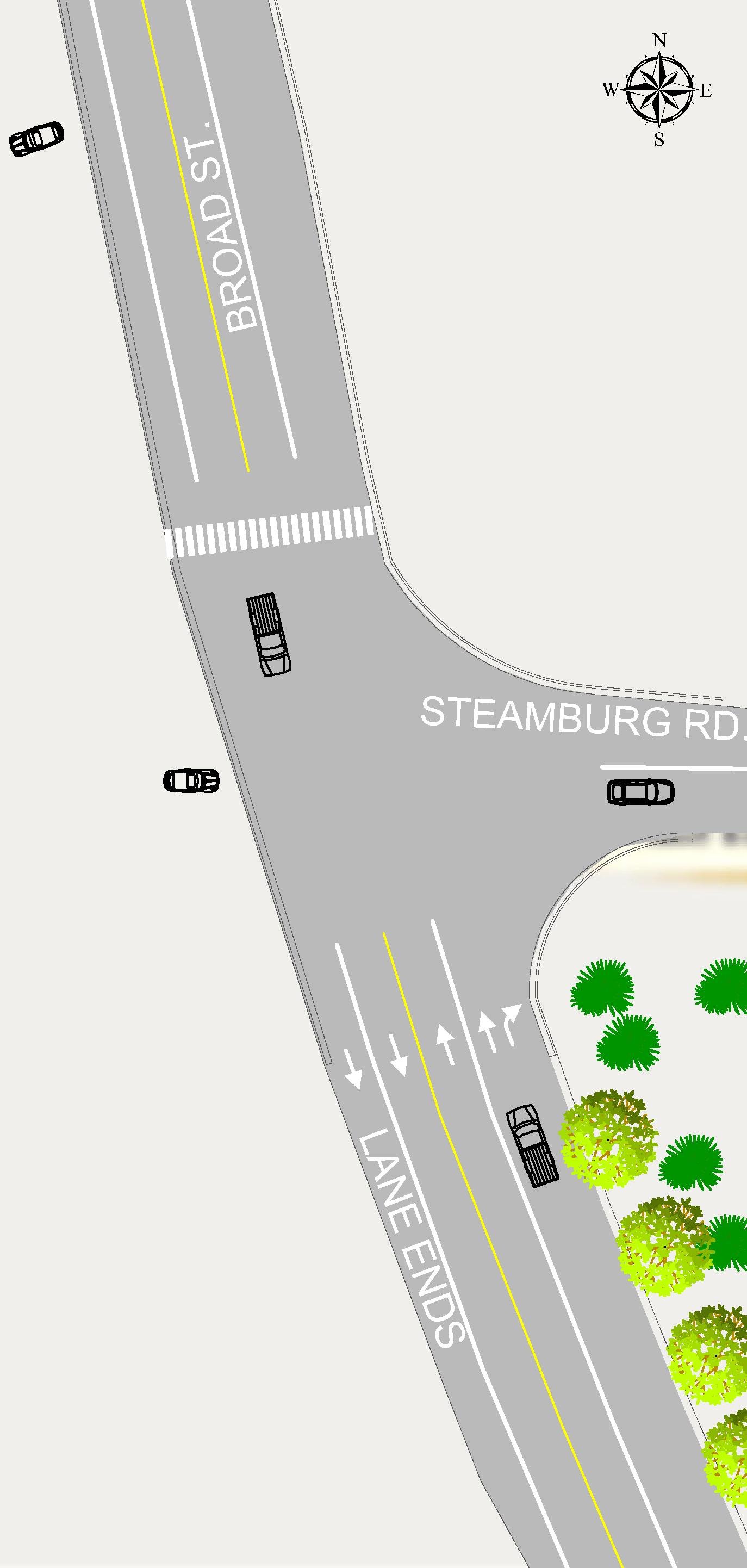 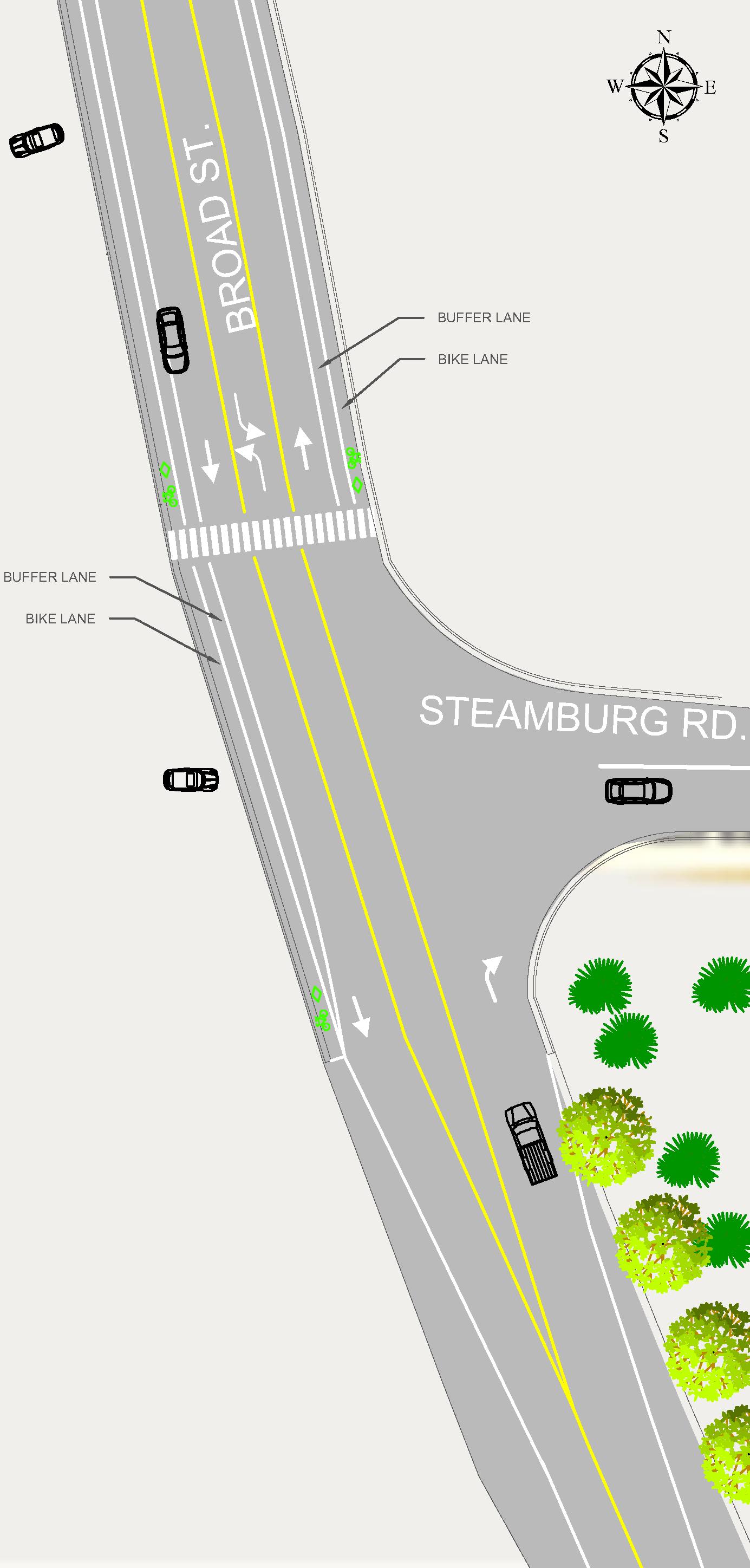 Existing conditions
proposed conditions
Project Plans – Waldron at S. Broad
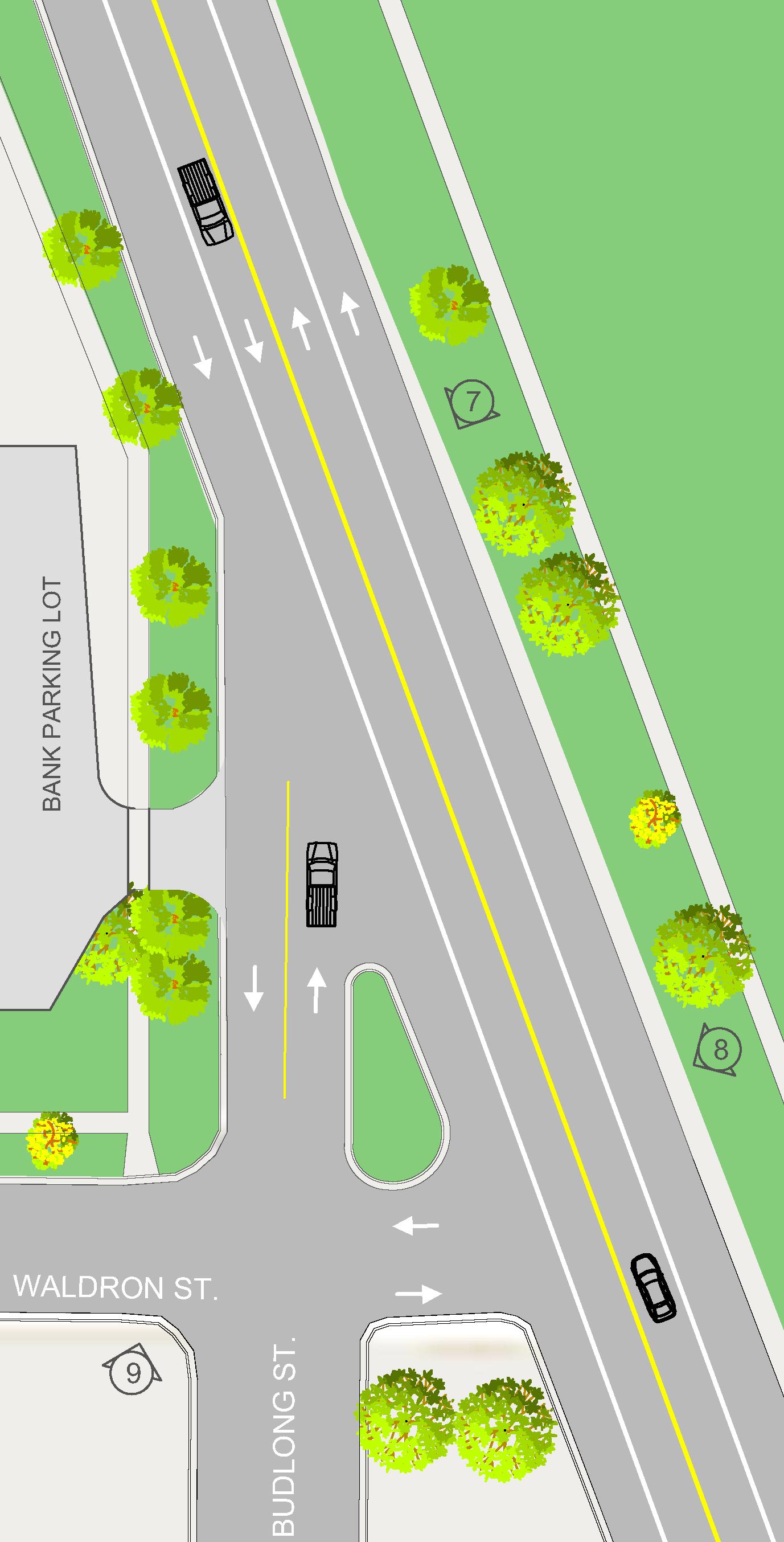 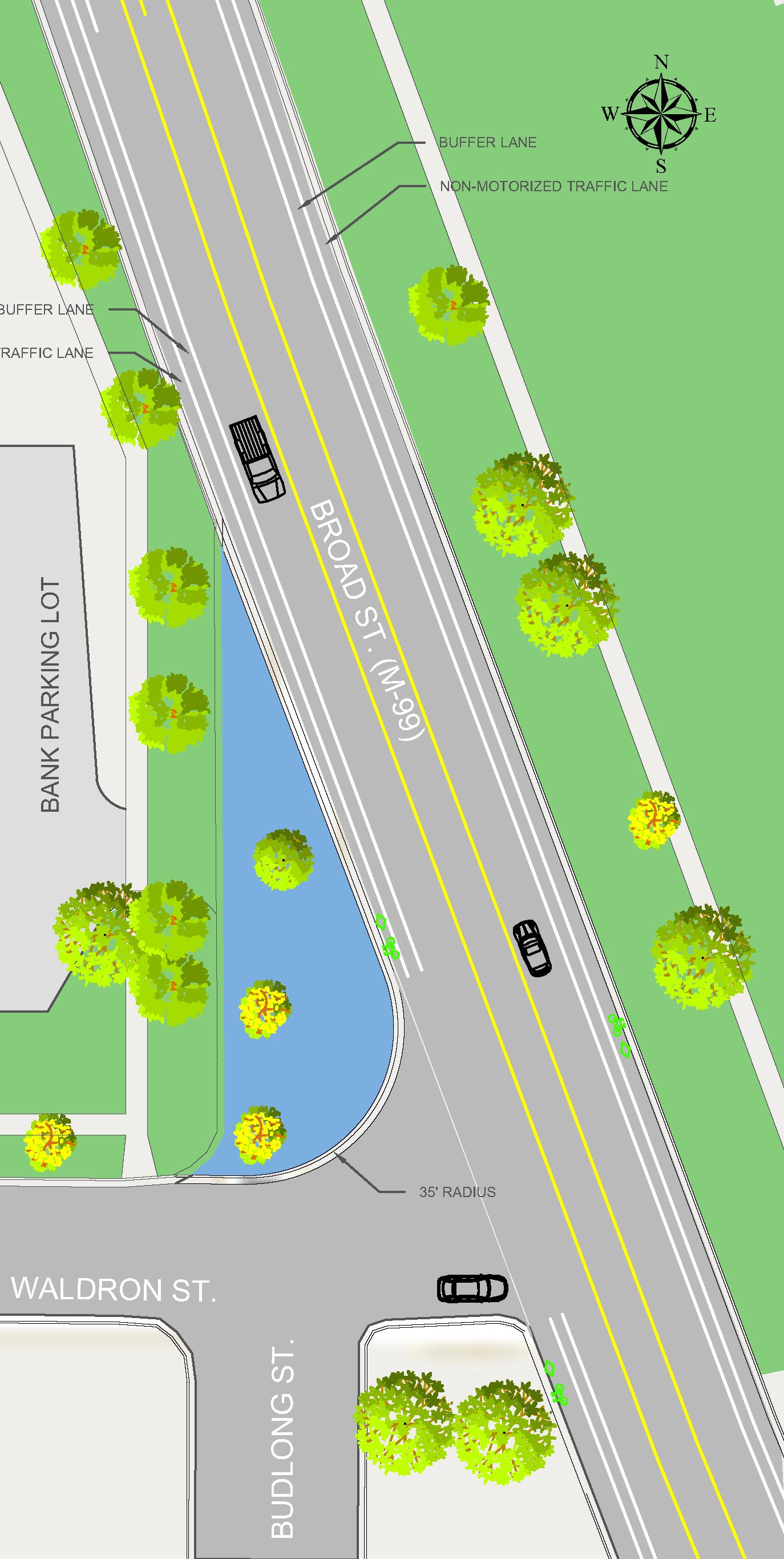 Existing conditions
proposed conditions
Project Plans – Bacon at S. Broad
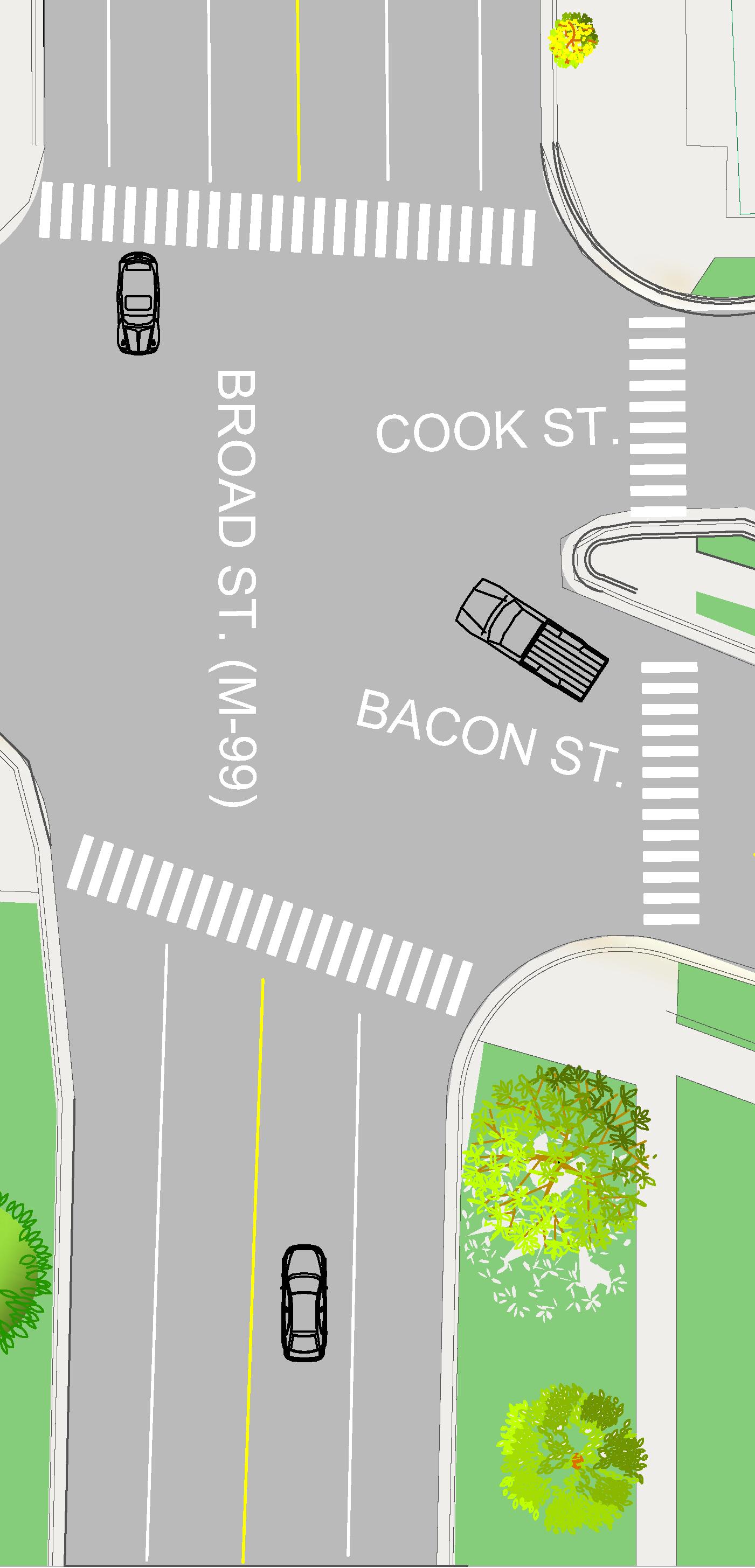 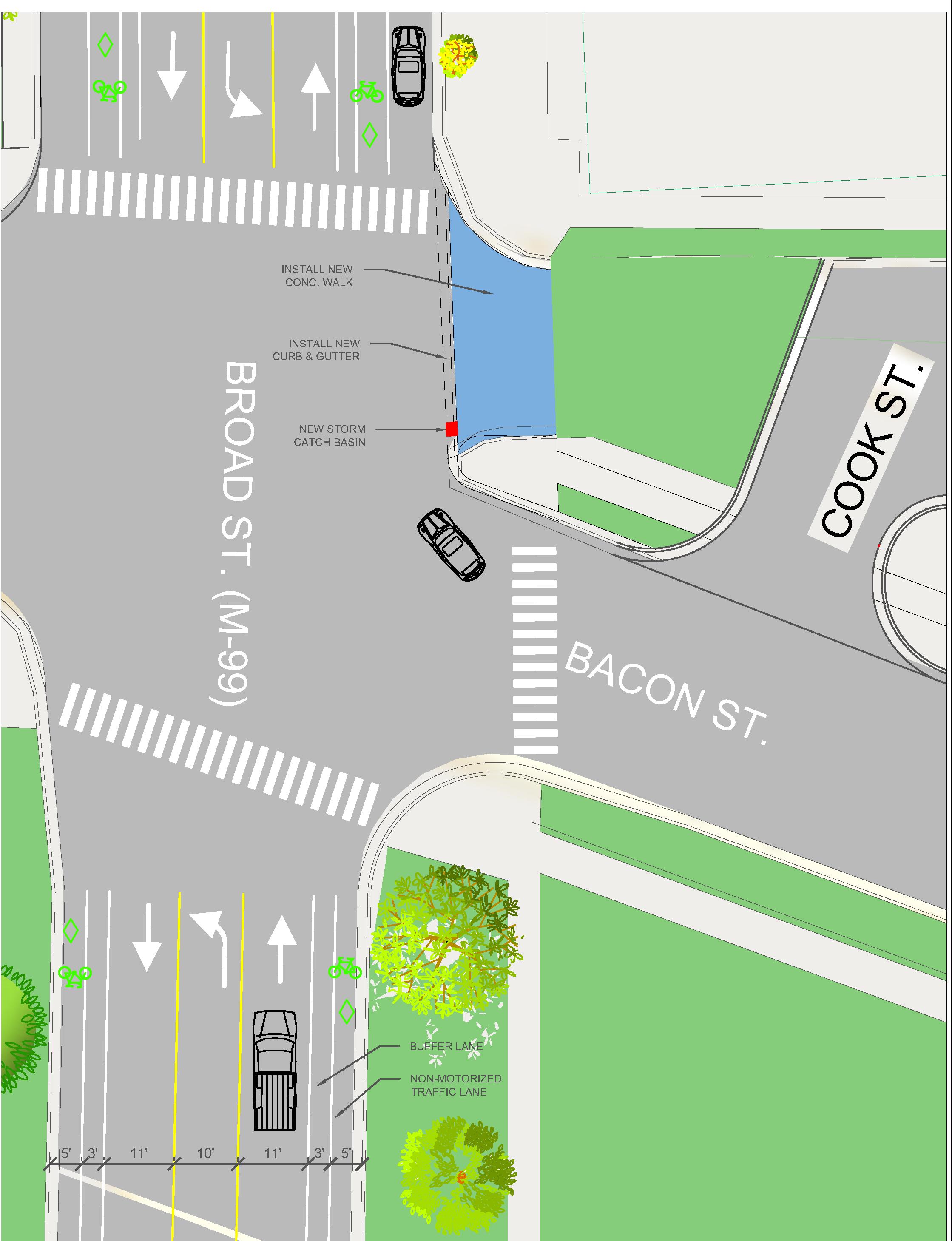 Existing conditions
proposed conditions
Project Plans – Carleton at S. Broad – Existing
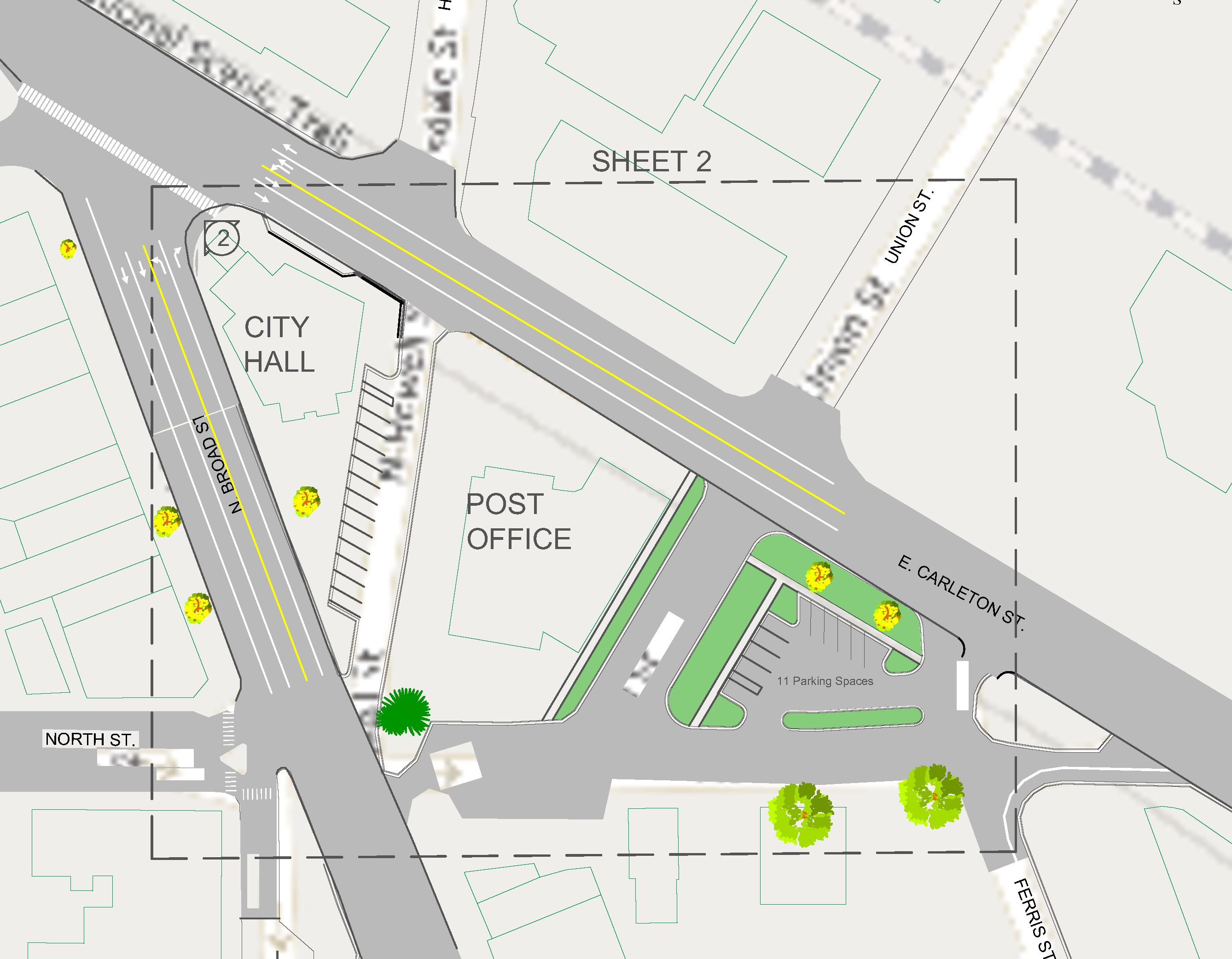 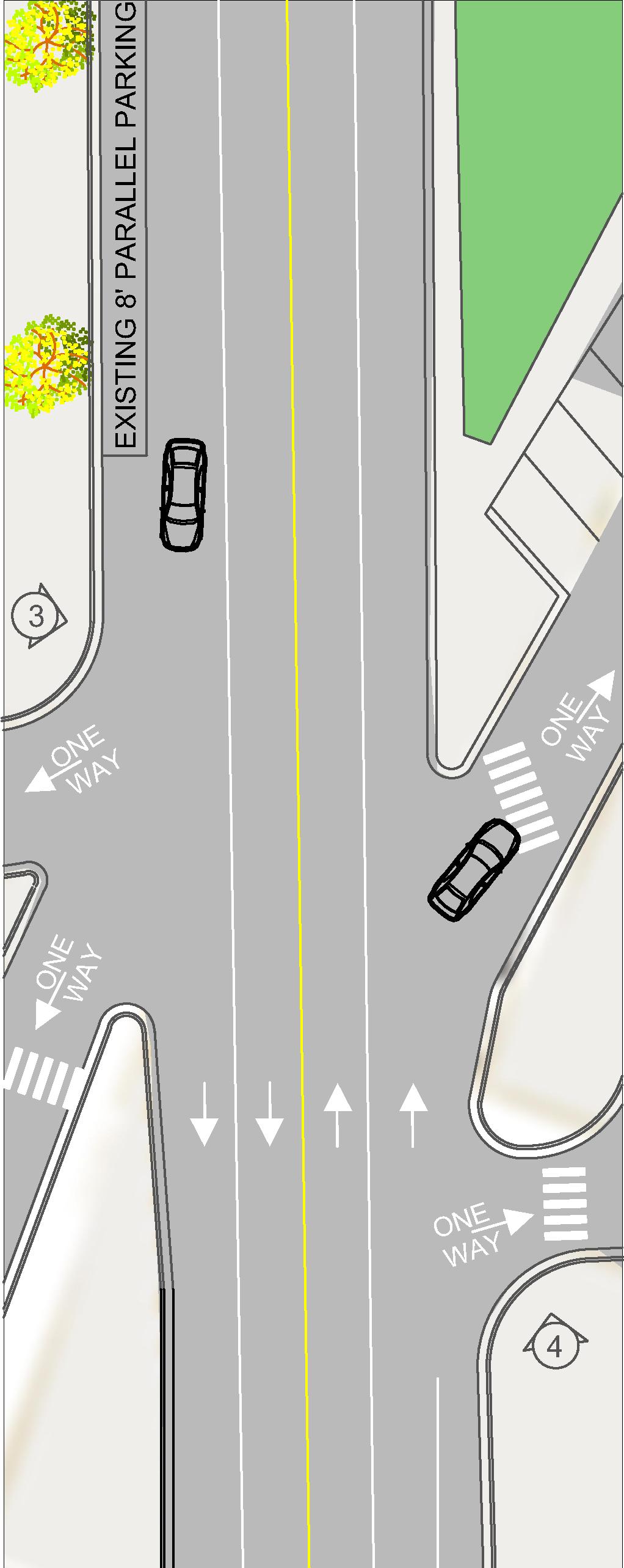 Project Plans – Carleton at S. Broad - Proposed
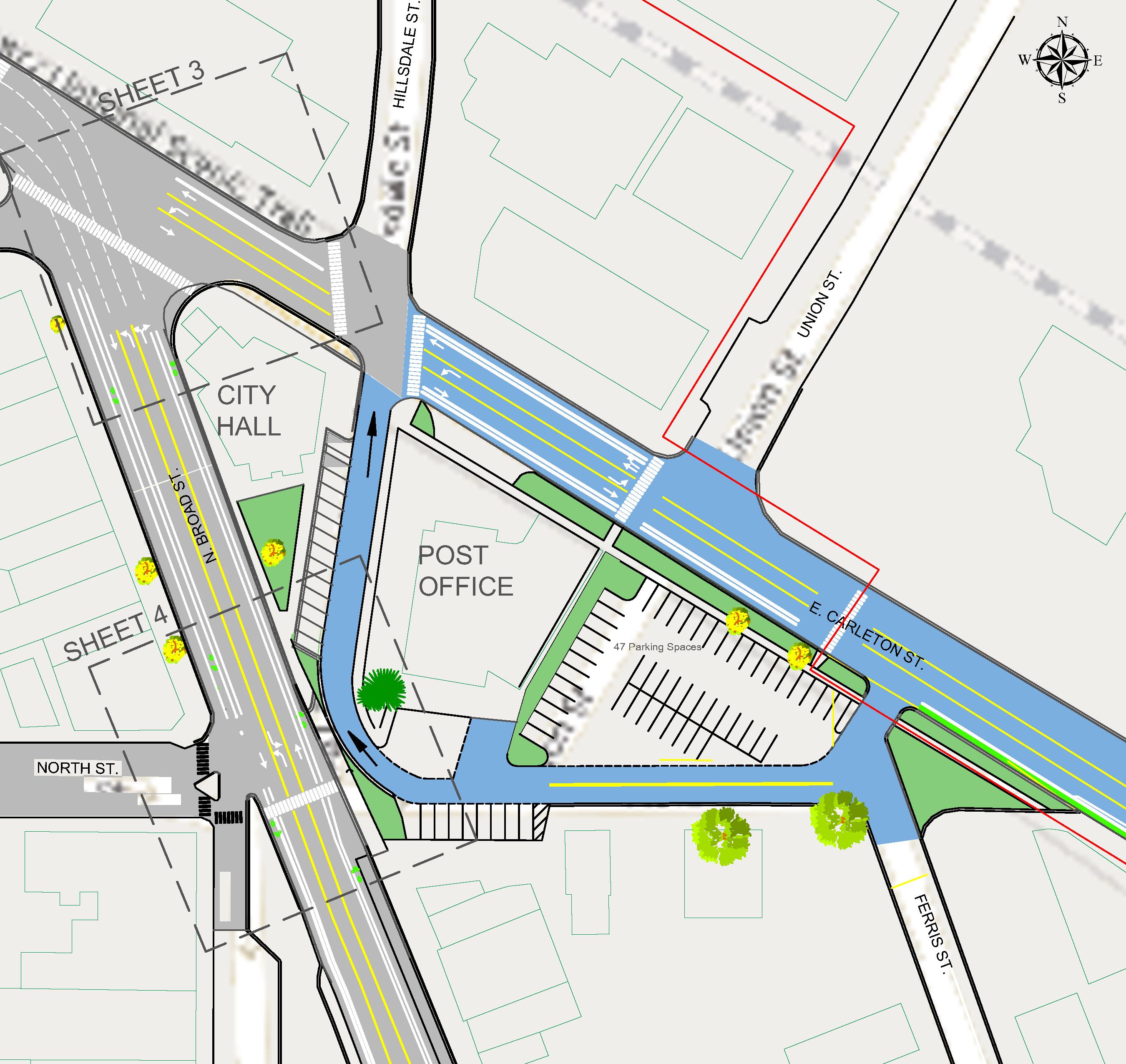 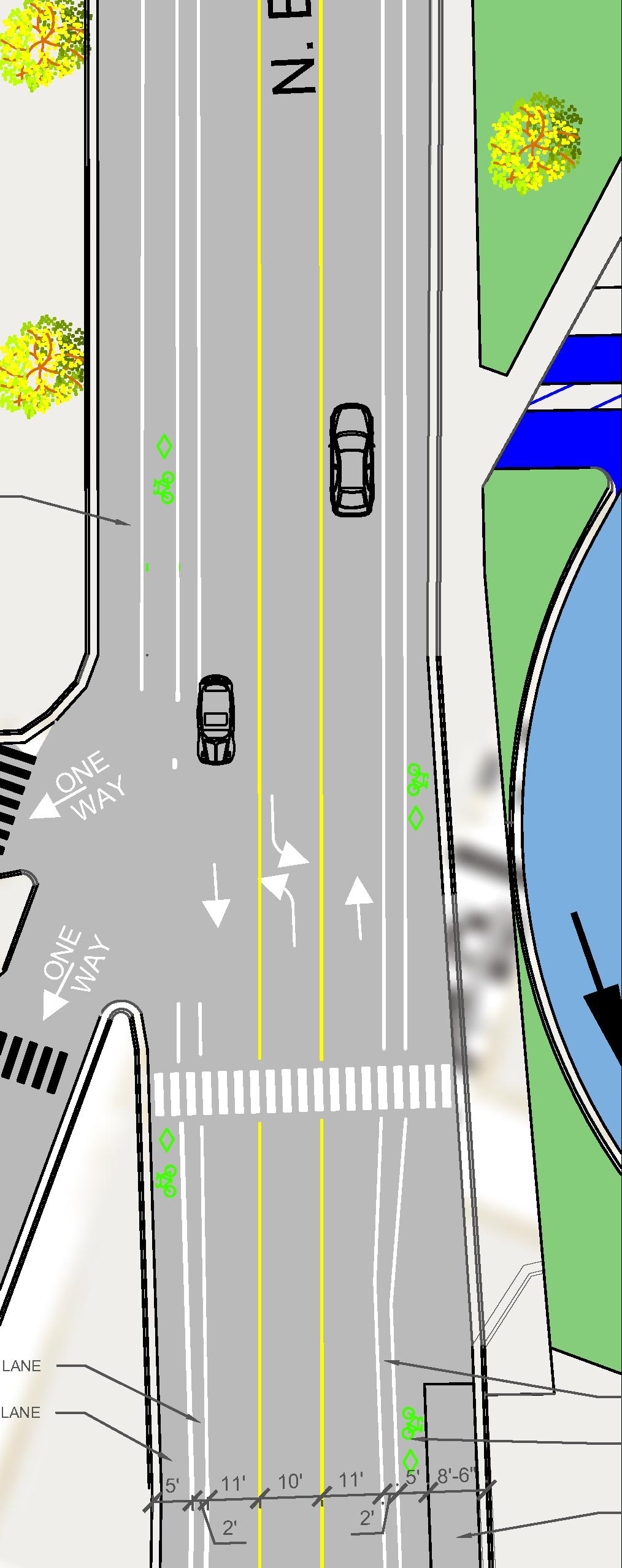 4 to 3 LANE CONVERSIONS
IMPROVES BIKE AND PEDESTRIAN SAFETY
BIKE LANES ARE MORE CONVENIENT THAN SIDEWALKS
BIKE LANES provide safe separation between pedestrians and bicyclists.
SAFER PEDESTRIAN CROSSING DUE TO REDUCED NUMBER OF LANES
opportunity FOR PEDESTRIAN REFUGE ISLANDS
APPROPRIATE LANE WIDTH?
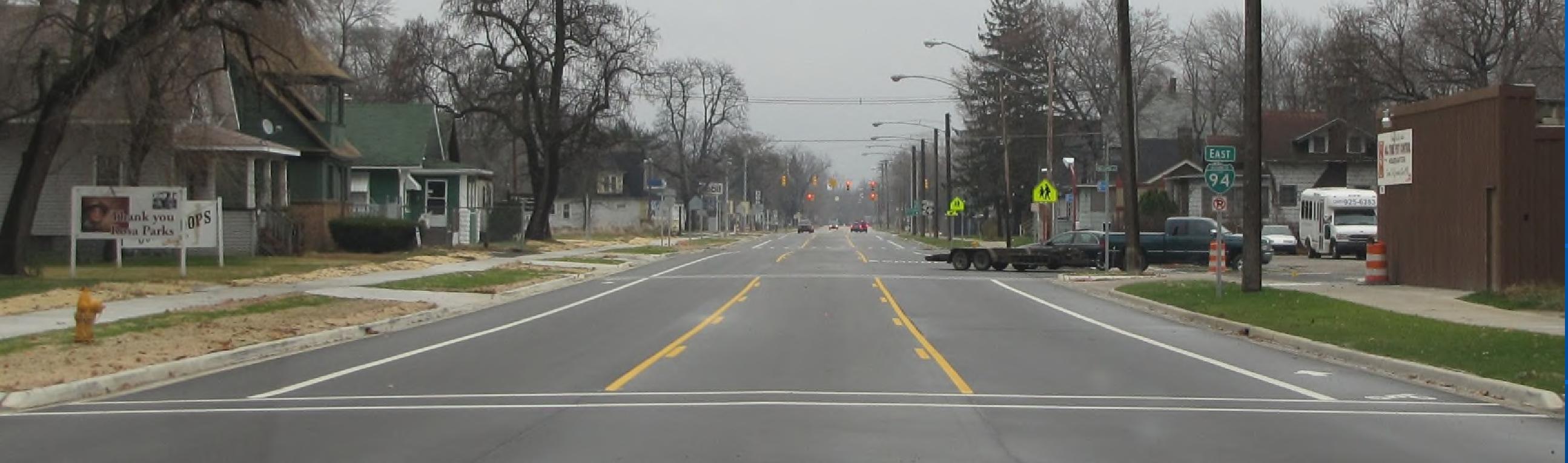 12’ – MOVING TRAFFIC / TRUCKS
11’ – TRAFFIC CALMING EFFECT (ROAD DIET)
10’ – USED IN CITIES AND NEIGHBORHOODS
QUESTIONS and ANSWERS
We will collect your question cards at this time.